POSITIVE COMMUNE           (Soft skill training team)                   Presents
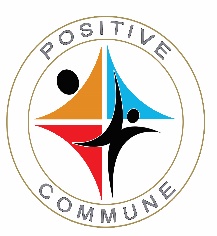 PC-ToTs
                    CHANGE  
     
Faculty                                           2019 August 9,10,11. Sudas kannoth                                                             
                                                                               Trivandrum
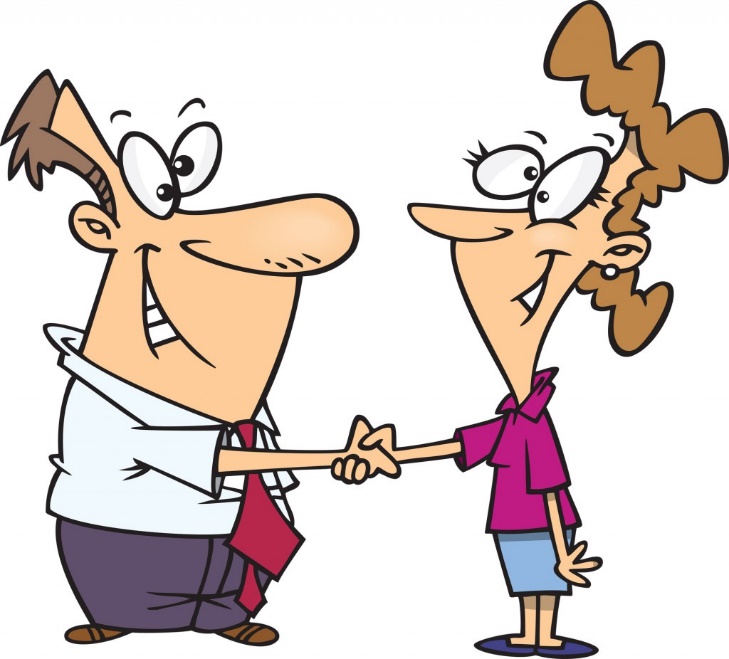 CHANGE
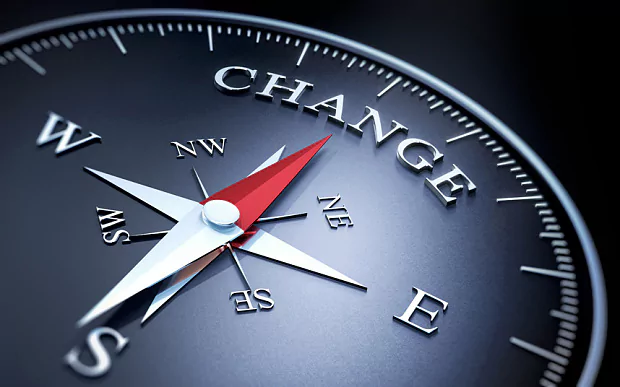 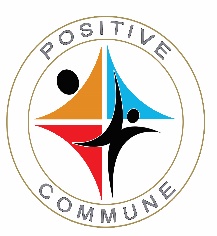 Comfort zone
Conditioning 
Thinking out of the box
Self motivation
[Speaker Notes: 1. Comfort zone birth baby, rat smell ,, harber, TV remote, 
2. Conditioning EPT, avarthichulla pravarthanam, ivan pavalov, elephant, sraavu, poocha  Four square   positive conditioning councellor my story
3. Thinking out  box-  Gym  gate
4. Cow grass, brueslee newyork holliwood planet, egg 
Belief system, sponge doctor IAS son ,thought change 60000 , 60%]
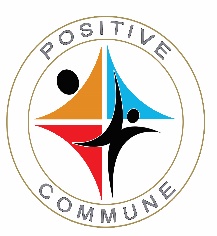 Strength
Weakness
Opportunity
Threat
SWOT
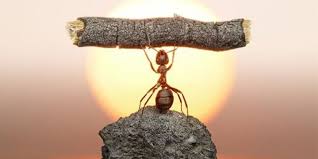 [Speaker Notes: Mulla nasiruddin,  chevi kelkunnilla, S – good speaker, read, pc support , confidence. W-  over confidence, sleeping, English, colochial language, no presentation skill, lach of relation ship, introvert. O- SDP, training opportunities, NSS camps , T – job problem,  financial , marketing,      1.walt disni  cartoonost palli father micki mouse,  2.          jk raulli drunk husband divorse    begger for food one book hari porter,  3.kenal sanders 65 rtd security 100 doller and old car new business chicken fry  1000 house at last kenduki chicken, 4. Thomas alva Edison maths teacher viddi mother , 5.  Bilgates  micro soft 10 daridriam mad  6. Aneesh mohan drunk father pattini  isro 2 hand one leg suicide  merci killing famous trainer
SW- internal,  OT external]
SUDAS KANNOTH
POSITIVE COMMUNE
Soft skill training team
Thank You
sudaskannoth@gmail.com
 944  711  4001